Which one of these songs is not by a PEI band?
Slippin’ Away
Dance Desire
Territory
Copacabana
Marching Machine
Ready, Set, Go!
Not Ready to Go
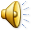 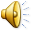 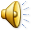 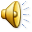 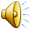 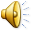 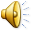 Who were these bands? Were you right?
Tim Chaission & Morning Fold PEI
Haywire PEI
Two Hours Traffic PEI
The Jive Kings PEI
Chucky Danger Band (AKA – Paper Lions) PEI
The Sidewalks PEI
The Trews NS